портфолио
Воспитателя 
Кондратьева Татьяна Александровна
                  МДОУ«Детский сад «Малыш»»
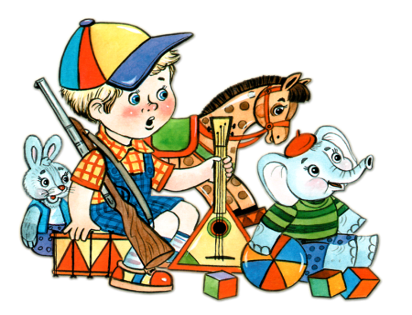 Общие сведения
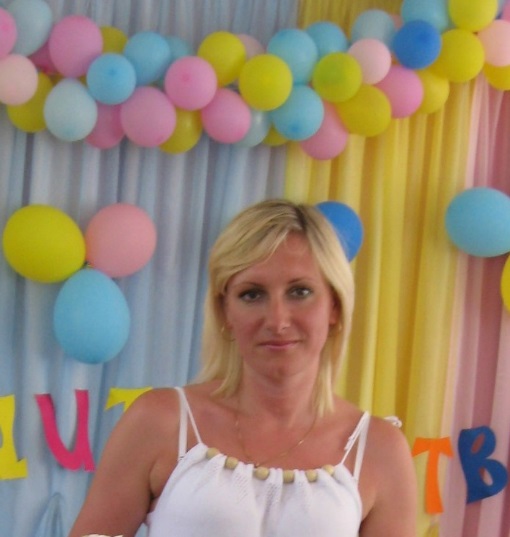 КондратьеваТатьяна Александровна

Категория-1    квалификационная

Общий стаж работы - 
17 лет
Педагогический стаж –
 16 лет
Категория-1    квалификационнаяДата рождения: 24 января 1981 годаЯ закончила  Ярославский педагогический университет им.К,Д,УшинскогоКвалификация учитель географии по специальности географияДиплом выдан 9 ноября 2005 года
Педагогическое кредо:

«Нравится нам это или нет, но ребенок, с
которым труднее всего управиться,
-именно тот, которым впоследствии мы больше всего гордимся» 

(Миньон Маклофлин)
Личностные характеристики

Ответственность 
Отзывчивость 
Находчивость
Самокритичность 
 Работоспособность
Сострадание
Тактичность 
Умение ладить с людьми
Энтузиазм 
 Целеустремленность
О смысле жизни спросите меня,Я вам отвечу, может быть, не сразу…Не беду я искать крылатой фразыИ говорить о буднях бытия.У на у каждого- свой смысл, цель своя.Но главный смысл, конечно дети!Они за нас потом другим  ответят, Какими мы  взрастили их теперь.И взрослым детям, посмотрев в глаза,Скажу себе: «Не зря живу на свете!»И по щеке вдруг скатится слеза,И повторю : «Мой смысл, конечно дети!»
«Мои педагогические заповеди»
• С улыбкой встречаю детей и принимаю их такими, какими они есть.
• Отдавать ежедневно детям, все, что знаешь и умеешь сам, развивай их способности, выбирая самые прогрессивные методы обучения.
• Любить воспитанника, доверенного тебе родителями, всей душой, сердцем и разумом.
• Стараться видеть в каждом своем воспитаннике полноправную, уникальную личность, достойную признания и движения.
• Стараться видеть успехи детей и радоваться каждому из них.
Эссе «Воспитатель — это призвание»Кондратьева Т.А.Чтобы судить о ребенке справедливо и верно, нам нужно не переносить его из его сферы в нашу, а самим переселяться в его духовный мир.Пирогов Н. И.Я выбрала профессию такую,Что лучше мне на свете не найти.И с каждым годом убеждаюсь,Что я иду по верному пути!        Самая замечательная пора в жизни каждого человека-детство. Всегда рядом самые любимые, родные и дорогие для тебя люди, родители, бабушки, дедушки, сестры и братья. Ребенок чувствует себя защищенным в этом огромном мире взрослых и детей.        Приходит время шагнуть в мир самостоятельной жизни, переступить порог детского сада, места, где нужно самому находить язык общения с окружающими, дружить и отстаивать свои интересы. Не всегда, и не всем детям легко дается этот шаг. На помощь приходит воспитатель.         Кто такой воспитатель? Это человек, который помогает открыть ребенку его неповторимый и единственный мир, немного волшебник:  мудрый, добрый, отзывчивый, а порой строгий и требовательный.         Каждый день я всматриваюсь в глаза своих воспитанников. Глаза ребенка – это его состояние души, в них много можно увидеть. А главное, в глазах ребенка уверенность, что его поймут и помогут.         Работая в детском саду уже много лет, я не перестаю удивляться, насколько дети разные: интересные, забавные, умеющие своими поступками поставить задачу передо мной. Я уверена, что каждый ребёнок уникален. В нём живёт и талантливый художник, и пытливый наблюдатель, и неутомимый экспериментатор, который чутко реагирует на ложь и несправедливость.        Быть воспитателем – это значит по-матерински окружить заботой, нежностью, лаской и вниманием сразу около 20 малышей, а в ответ получить бурю эмоций и новый заряд позитива. Быть воспитателем, значит иметь терпение, сострадание, желание видеть – «своих детей».
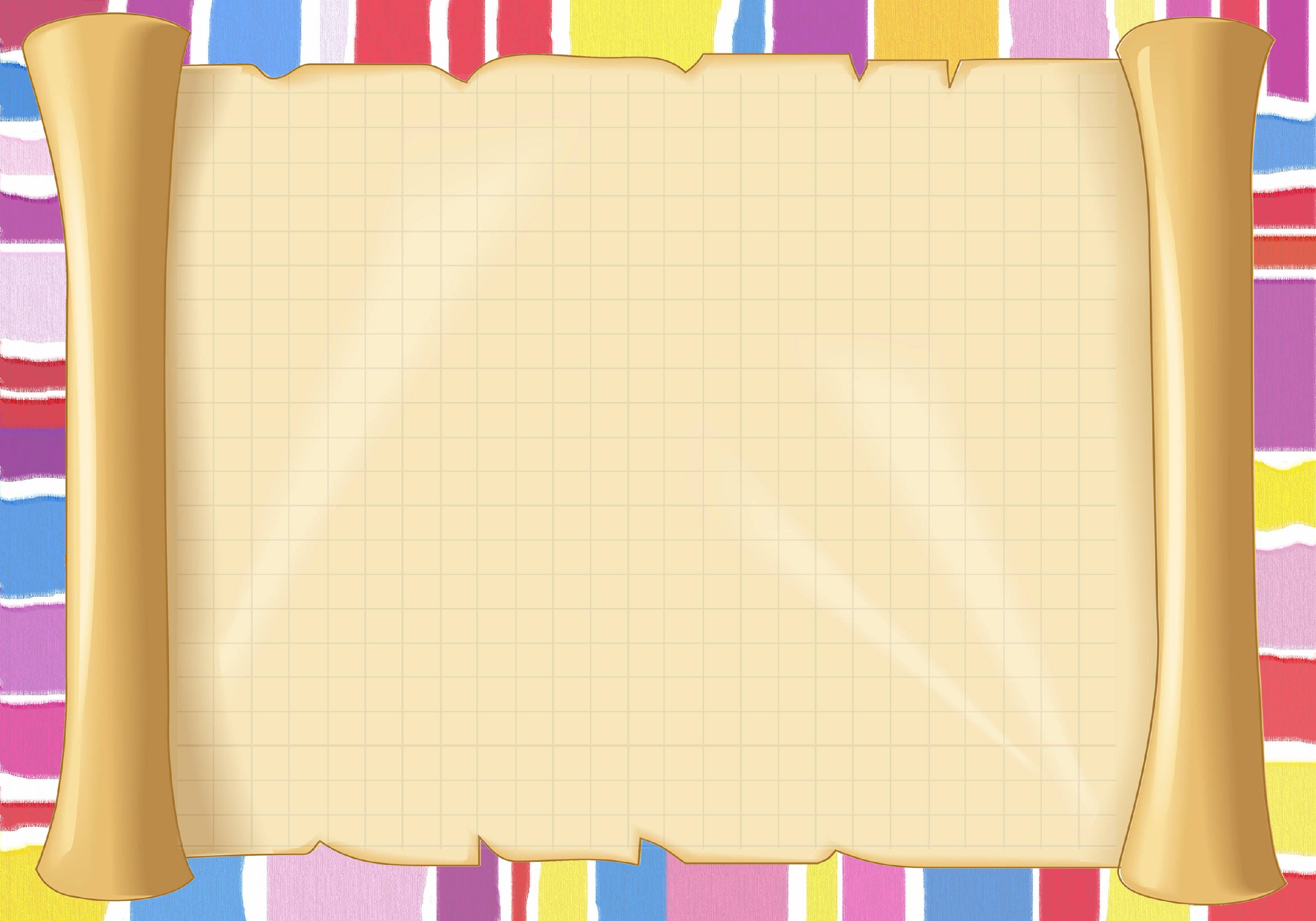 Воспитатель в детском саду – главный человек, на которого с любовью или тревогой смотрят дети, на воспитателя хотят быть похожими, оценивают его взгляды, поступки, шаги, внешний вид.         Я думаю, мне удалось подобрать заветный ключик к каждому детскому сердечку. Важно, что они мне доверяют и с удовольствием каждый день идут в детский сад.         Я считаю, профессия воспитателя – одна из самых важных и значимых в жизни современного общества. И хотя это огромный труд и постоянное самосовершенствование, гораздо важнее результат, который видишь каждый день. Сияющие глаза малышей приходящих в детский сад, их открытые и чистые сердца, их любовь, которой дети с огромной радостью делятся с воспитателями, для меня это и есть самая большая награда и подтверждение в правильности выбора профессии. Профессии - Воспитатель!          Я – воспитатель, самый счастливый в мире человек, которому каждый день дается возможность оказаться в детстве, открывать новое и отдавать свои знания. Находясь рядом с детьми, я становлюсь богаче, не стесняюсь у них учиться, радоваться с ними, мечтать. Как приятно гордиться достижениями каждого ребенка!          С самого детства я мечтала о работе с детьми. Моя мечта сбылась! Желаю своим воспитанникам исполнения их мечты! Я, воспитатель, и этим, горжусь,Что, вместе с детьми жить на свете учусь,Да, я актриса многих ролей,Но, главная роль - замещать матерей!Я выбрала профессию такую,Что лучше мне на свете не найти.И с каждым годом убеждаюсь,Что я иду по верному пути!